Defending The Pass - Evaluating Defensive Ability Using Passing Data
Matt Cane – WinnersView / Hockey Graphs / Puck ++
Ryan Stimson – Hockey Graphs
Why is defence so hard to evaluate?
On defence players have to act as a unit -> Results are heavily influenced by teammates
Data available from NHL is not very granular (only know shooter, location)
How can passing data help?
Importance of passing has been established using tracking data in other sports
Knowing sequence of events leading up to a shot can offer further clues about which players were defensively “responsible” for an event
Defence and passing
Who did it?
Led by Ryan Stimson (co-ordination, training, data aggregation)
Data tracked by volunteers 
What was it?
Tracking project to record the sequence of (up to 3) passes that preceded a shot attempt
Tracked during the 2015-16 NHL season (approx. 565 games tracked)
Why did they do it?
Hockey fans are crazy
The Passing Project
What kind of passes were tracked?
From all the data collected, 7 basic pass types were created
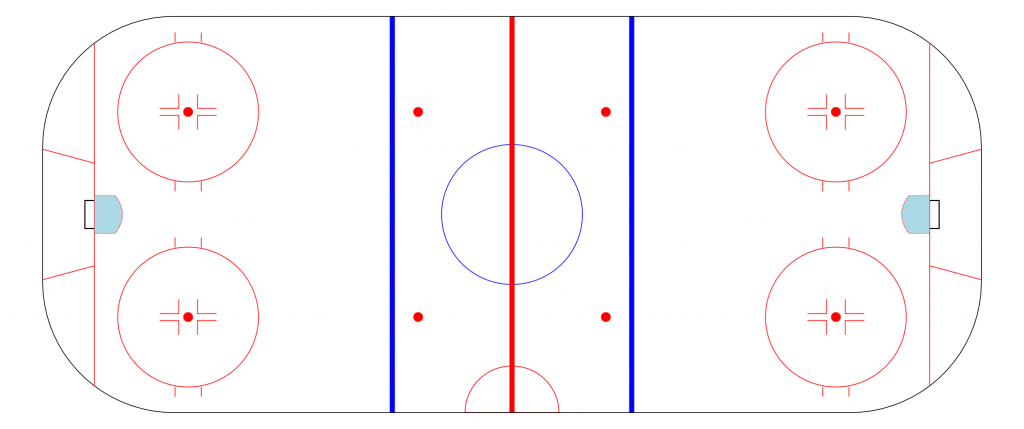 ReboundsCSh% = 13.5%
Shot
G
Shots taken from inside the home plate area following another shot
Shot
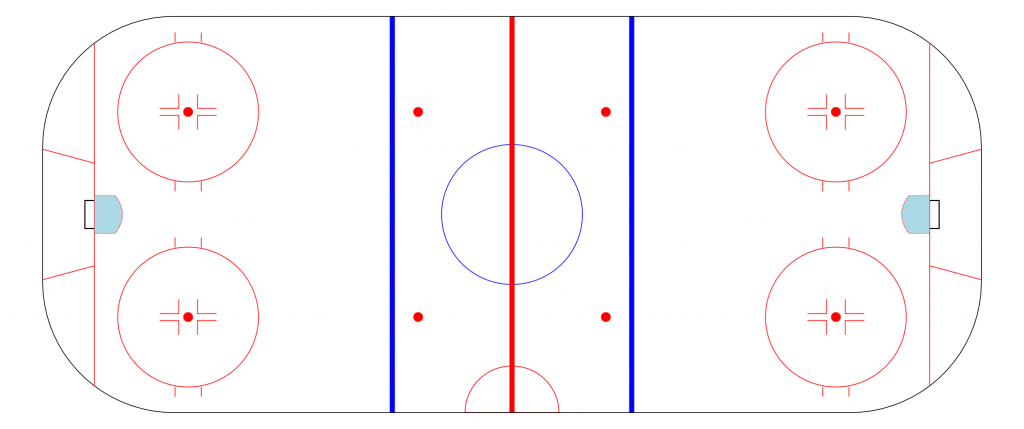 Odd-ManCSh% = 16.9%
Zach Hyman
DEF.
Pass
Shots taken off of passes where the attacking team outnumbered the defending team upon entry into the offensive zone.
Shot
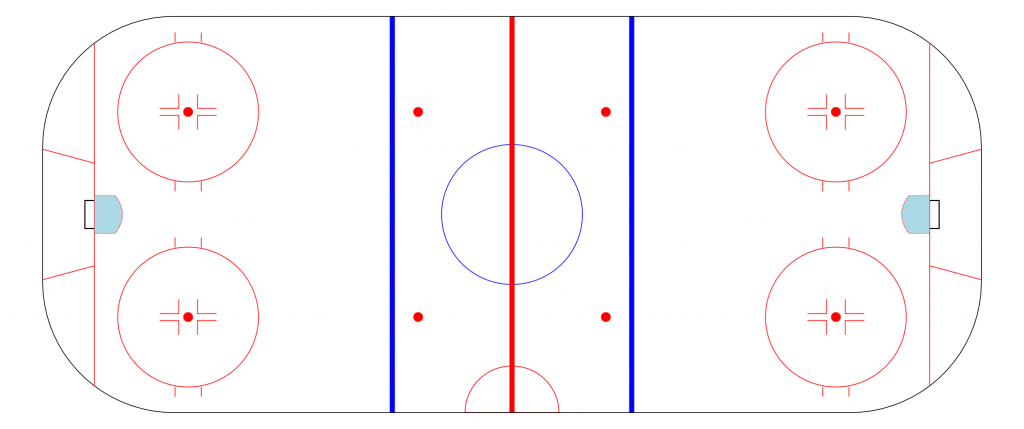 PointCSh% = 1.6%
Pass
Shot
Shots from passes within the offensive zone back to a teammate at the blue line.
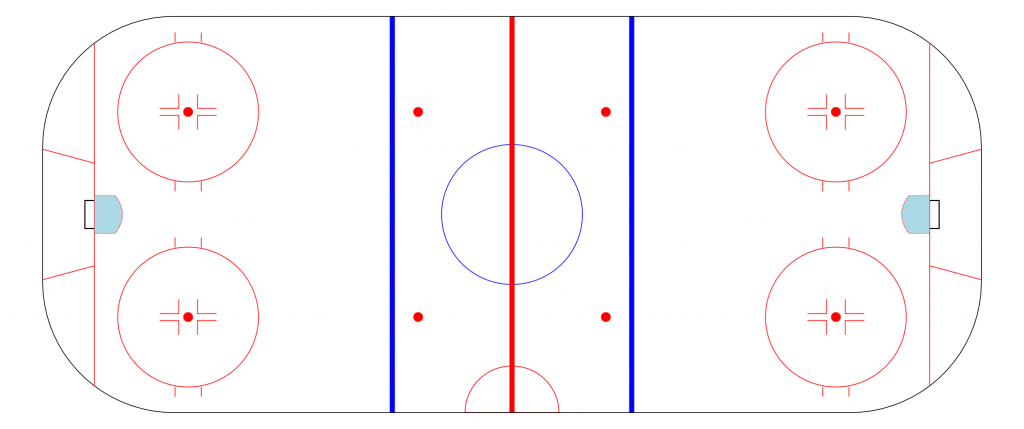 Royal RoadCSh% = 14.6%
Pass
Shots from passes crossing a line from the center of one net to the other that did not meet one of the above criteria.
Shot
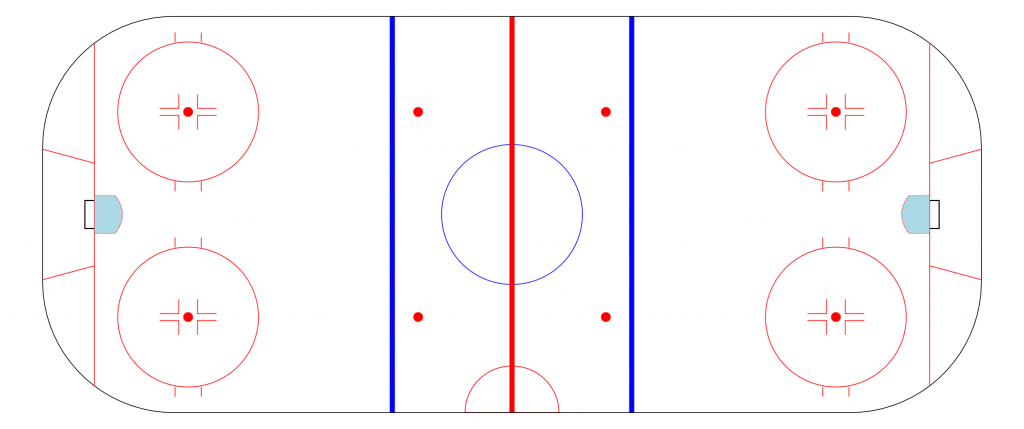 Behind the NetCSh% = 6.1%
Pass
Shot
Shots from passes originating from behind the icing line that did not meet one of the above criteria.
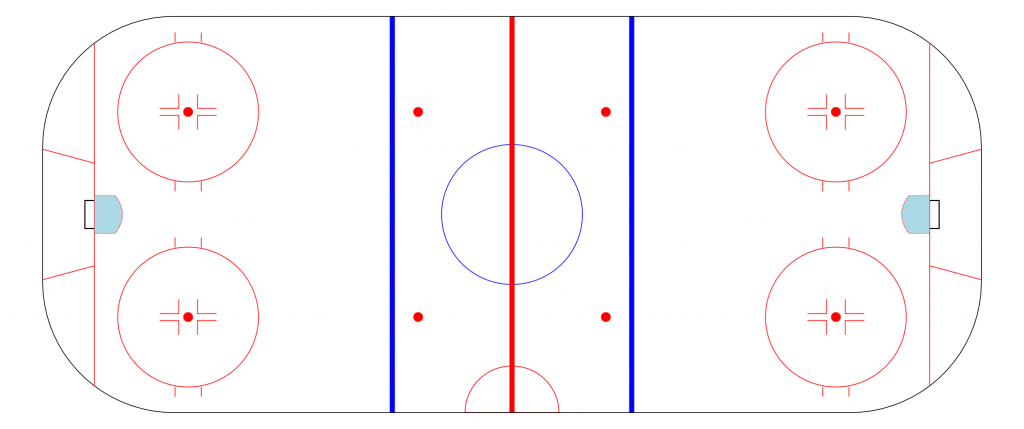 Center LaneCSh% = 3.8%
Shots from passes originating from between the faceoff dots that did not meet one of the above criteria.
Pass
Shot
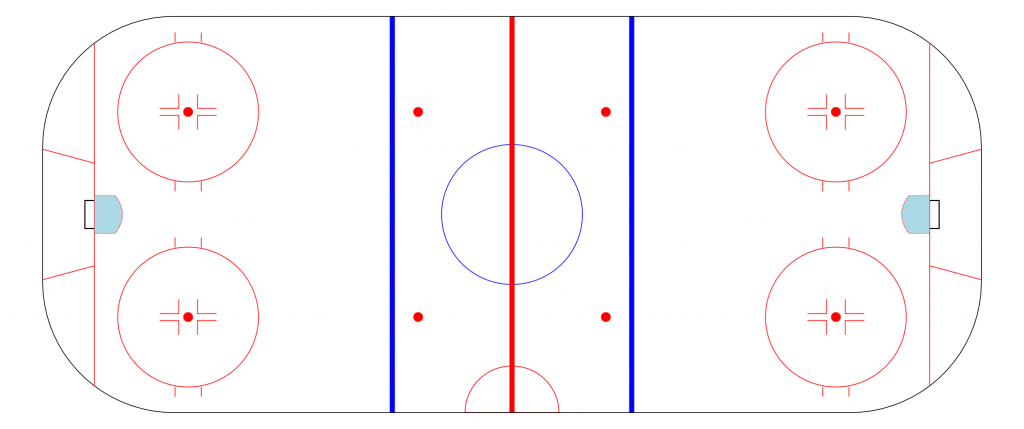 Outer LaneCSh% = 2.9%
Shots from passes originating from outside the faceoff dots that did not meet one of the above criteria.
Shot
Pass
Using passing data to evaluate defence
Team level passing metrics are repeatable
Systems/tactics can influence what type of passes teams allow
Passing Expected Goals is more predictive than existing metrics
Better to know pre-shot puck movement than shot location
Passing data can help evaluate team level strategies and tactical approaches
Team Level Analysis
[Speaker Notes: For example, the 2015-2016 Florida Panthers employed an aggressive, half-ice overload system which exerted a significant amount of pressure on their opponents in all three zones of the ice. This system allowed fewer opportunities for their opponents to generate extended passing sequences, and their rate of pass-assisted shots against per 60 minutes of 5-on-5 play was the lowest of all teams in games tracked to date.

In contrast, the 2015-2016 Colorado Avalanche were much more passive and did not allow players to fill in for each other, instead relying on a strict man-to-man coverage system. This system was frequently exposed by their opponents, resulting in the Avalanche allowing the second most Royal Road Shots Against per 60, and the fourth most Behind-The-Net shots against per 60. The Avs player-to-player marking frequently allowed their opponents’ stars to lose their defenders and create opportunities to make dangerous passes and create high quality scoring chances.]
Aggressive defensive strategies help prevent dangerous passes
2015-16 Panthers: Aggressive, half-ice overload system
Lowest pass-assisted shots allowed /60
2015-16 Avs: Passive, strict man-to-man coverage
Most Royal Road Shots Allowed/60, 4th Most Behind The Net SA/60
Team Level Analysis
[Speaker Notes: For example, the 2015-2016 Florida Panthers employed an aggressive, half-ice overload system which exerted a significant amount of pressure on their opponents in all three zones of the ice. This system allowed fewer opportunities for their opponents to generate extended passing sequences, and their rate of pass-assisted shots against per 60 minutes of 5-on-5 play was the lowest of all teams in games tracked to date.

In contrast, the 2015-2016 Colorado Avalanche were much more passive and did not allow players to fill in for each other, instead relying on a strict man-to-man coverage system. This system was frequently exposed by their opponents, resulting in the Avalanche allowing the second most Royal Road Shots Against per 60, and the fourth most Behind-The-Net shots against per 60. The Avs player-to-player marking frequently allowed their opponents’ stars to lose their defenders and create opportunities to make dangerous passes and create high quality scoring chances.]
Passing defence is repeatable at the player level
All metrics but Royal Road Against/60 significant in split-half test
For defencemen, our passing expected goals metric is more predictive than existing metrics
For forwards, it is a significant predictor, though slightly less predictive than location based expected goals
Player level passing metrics are somewhat independent (weak correlation between metrics)
Passing data can help identify players with particular skillsets
Hampus Lindholm:
Near the top of the league in odd-man attempts against
Just outside the bottom 10% in behind-the-net passes
Can help fill gaps in a teams defensive lineup
Player Level Analysis
[Speaker Notes: #1 defenceman in last year’s passing expected goals sample – Josh Manson]
Players People Love (Or Love To Hate)
[Speaker Notes: Karlsson 2nd best by CA60, but middle of the pack by Passing xGA60

Offensive defencemen tend to have higher Passing xGA – more rush attempts, odd-man, etc. LA blueline almost all perform worse, Shattenkirk is much worse too.

Dennis Seidenberg is in quarter of league for CA60, top 10% for passing xGA]
Players People Love (Or Love To Hate) II
[Speaker Notes: Dearly departed Frankie Corrado 

Phaneuf and Polak – both decent by passing xGA, but had more trade value due to v low actual ga60]
Pre-shot puck movement has a significant impact on the likelihood of a shot attempt becoming a goal
Passing data can be used to evaluate defensive tactics or identify players who may help fill specific defensive needs
Future Work:
Quality of Competition with passing data
Impact of zone starts on pass defence
For more of our work:
Winnersview.com
Hockey-graphs.com
@Cane_Matt
@RK_Stimp
Conclusions
Thank you!
Thank you to all the trackers who made this project possible!